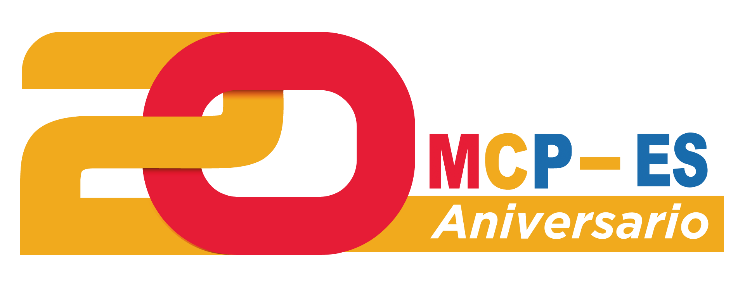 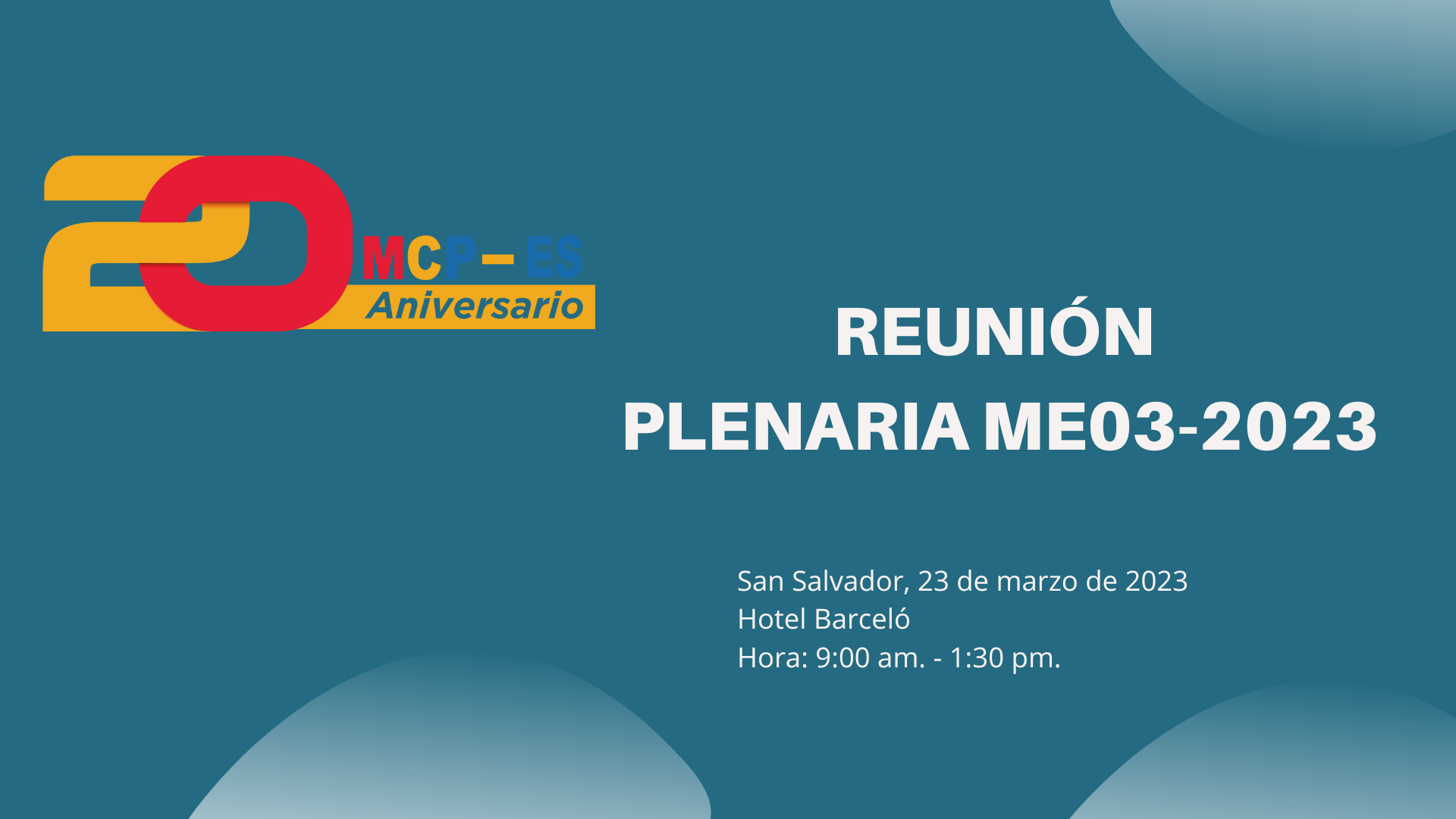 Avances sobre presentación solicitud 
de fondos  C19RM
Dra. Celina Miranda
Dra. Ana Isabel Nieto
Comité de Propuestas
Jueves 23 de marzo de 2023
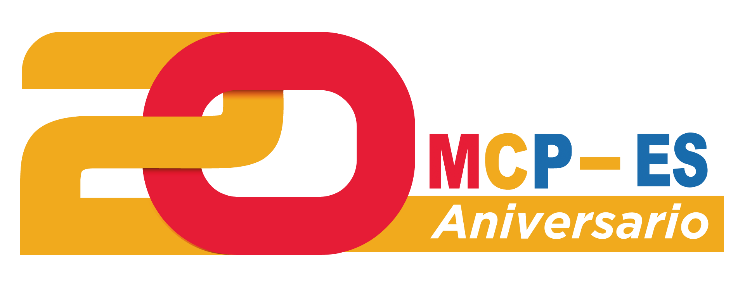 Avances sobre presentación solicitud 
de fondos  C19RM
Dra. Celina Miranda
Dra. Ana Isabel Nieto
Comité de Propuestas
Jueves 23 de marzo de 2023
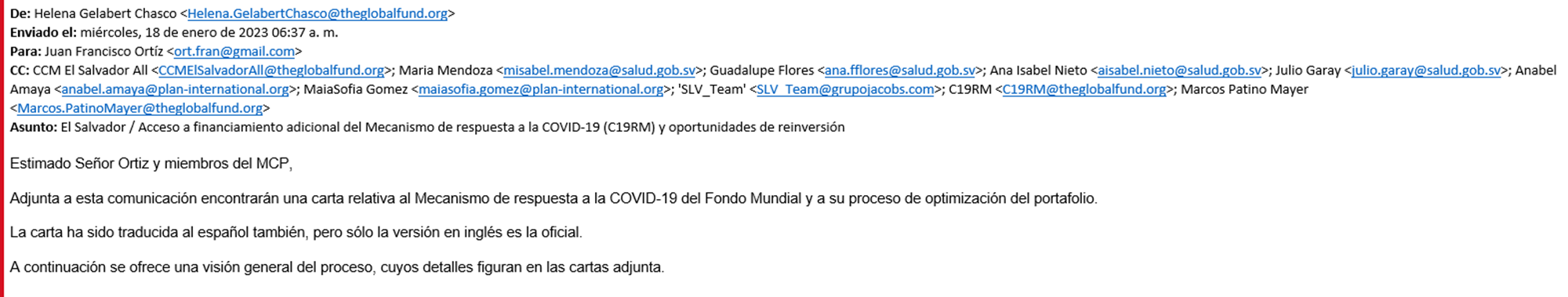 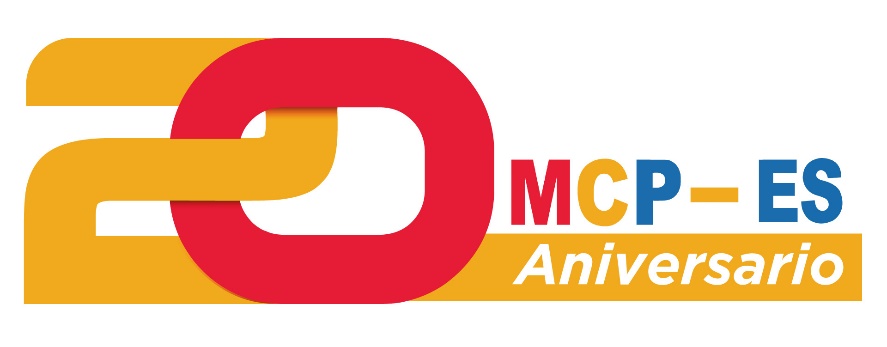 Propuesta al pleno
Basado en lo anterior y en la inversión del tiempo que requiere elaborar una solicitud de fondos el  Comité de propuestas sugiere al pleno no optar a la solicitud de fondos C19RM
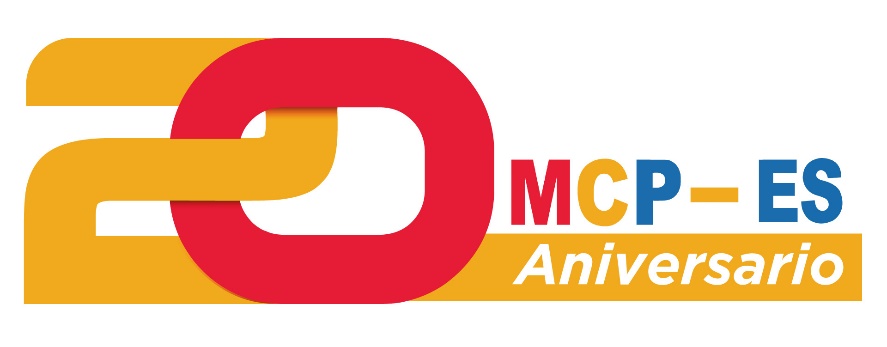 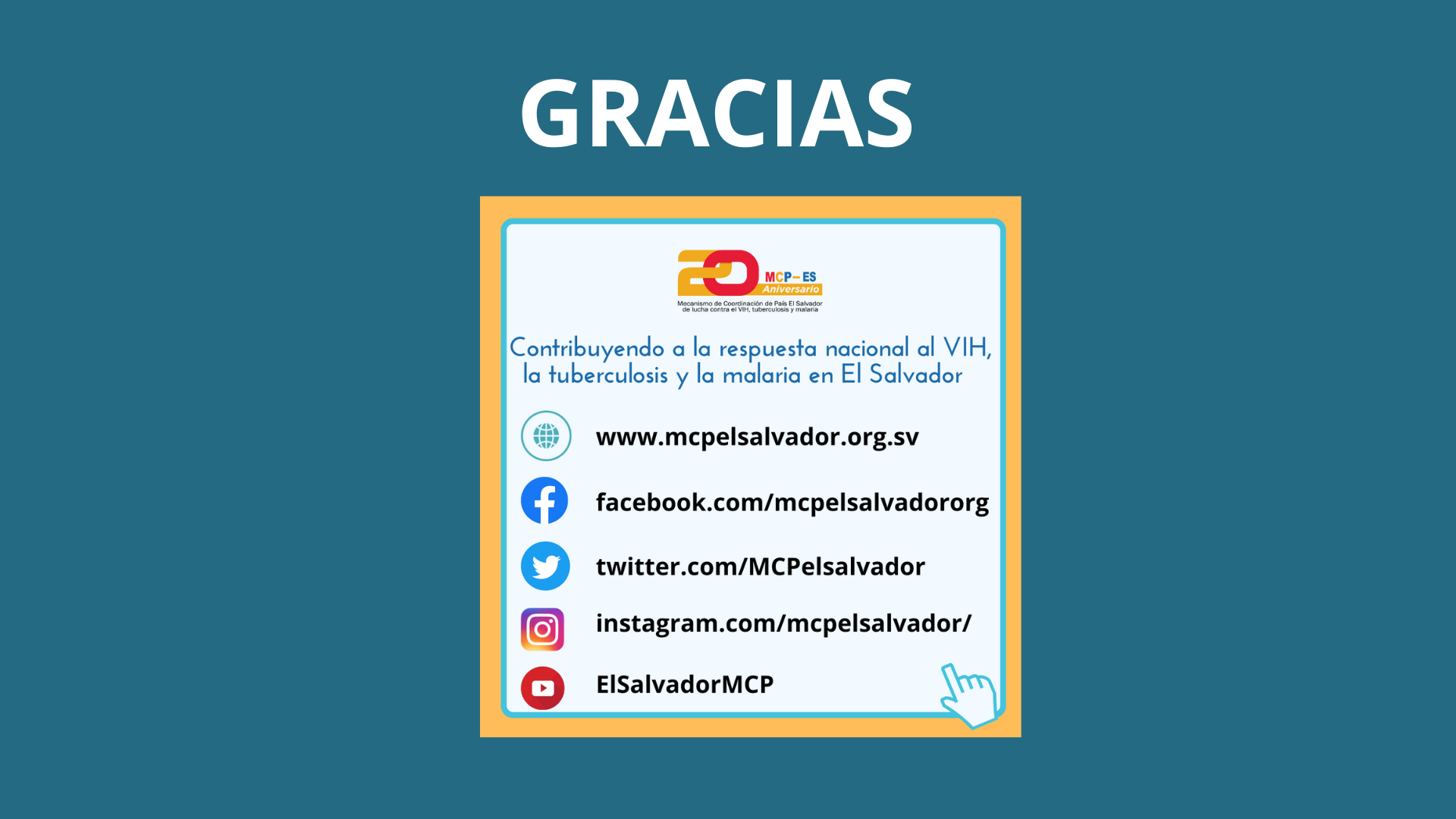 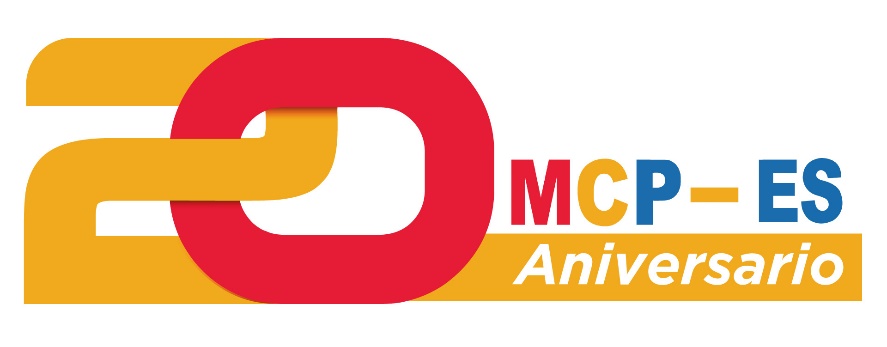